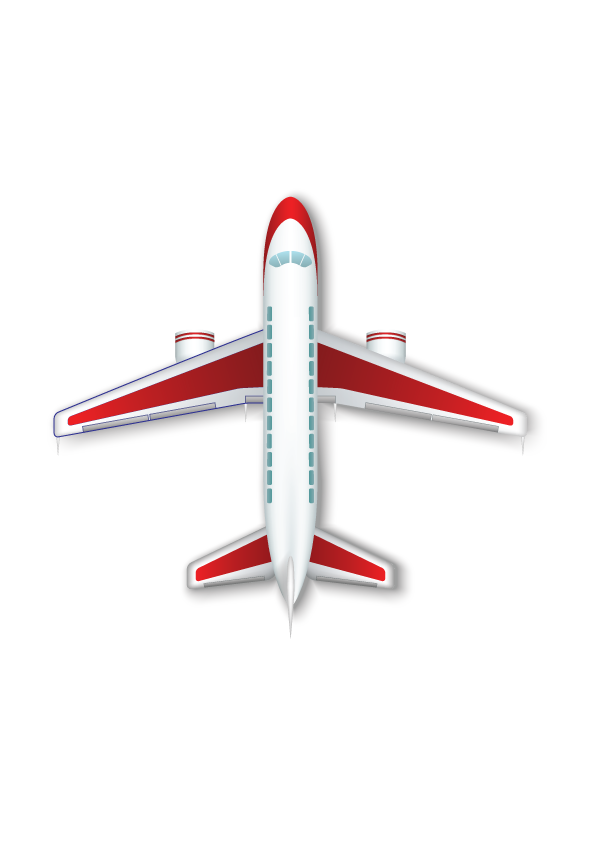 الحروق
الحروق
تعرض الجسم لمؤثر خارجي غير طبيعي أو شديد مثل : الحرارة أو البرودة مما يؤدي إلى إصابة أنسجة الجلد بدرجات متفاوتة
الوحدة
3
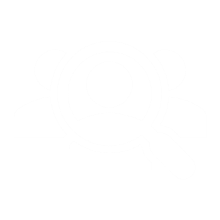 يكون الحرق بالحرارة الساخنة نتيجة التعرض للإصابة بحرار  جافة مثل : المدفأة أو رطبة مثل : الماء الساخن
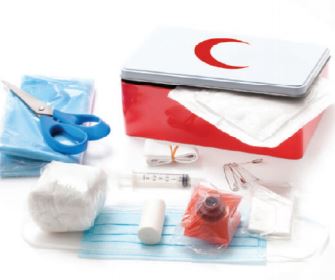 الأمن و السلامة
الحروق
مسببات الحروق
عوامل فيزيائية
درجة الحرارة
المواد الكيميائية
3
1
2
درجة أولى
درجة ثانية
احمرار سطحي بالجلد
تأثر طبقات الجلد السطحية و تحت السطحية
2
1
تصنيف الحروق
3
درجة رابعة
درجة ثالثة
4
تفحم الحرق و إصابة كل طبقات الجلد
إصابة جميع طبقات الجلدو الدهون الموجودة تحته
تجدنا  في جوجل
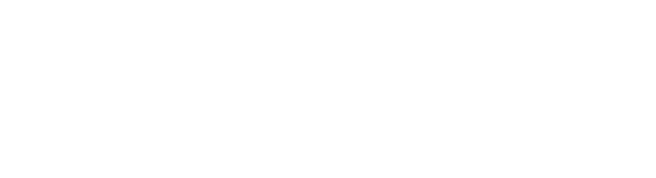 إسعاف الحروق :
رتبي الخطوات التي تقومين بها عند إسعافك لشخص مصاب بحرق ما حسب ما ترينه في الصور التالية
الوحدة
3
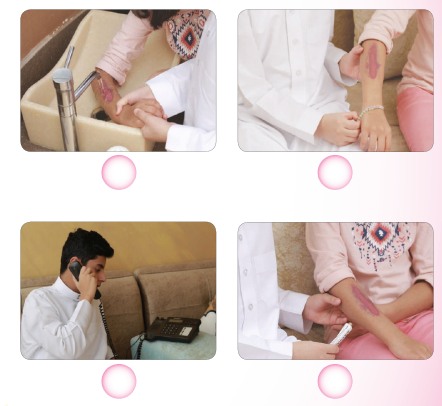 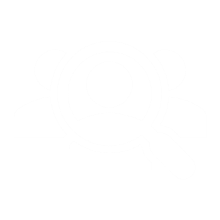 3
2
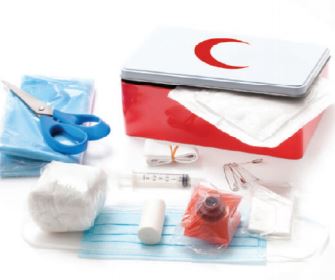 الأمن و السلامة
الحروق
4
1
1
نشاط
أ
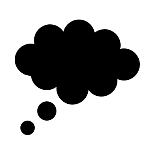 صممي لوحة إرشادية تتضمن عبارة إسعافية توضع في أحد الأماكن التالية : 
 أـ المختبر الدراسي
 ب ـ الاستراحة 
 ج ـ المطبخ أو الاستراحة
المعمل : يجب تتبع إرشادات الأمن و السلامة في ااتعامل مع أدوات المختبر
غرفة التدبير : اشعلي عود الثقاب أولا ثثم افتحي الغاز حتى لا ينشب الحريق فب حالة فعلا العكس
ممممالففضيال
نسيبة بنت كعب كنيتها أم عمارة و هي نسيبة بنت كعب بن عمرو بن عوف بن مبذول بن عمرو بن غنم بن مازن ، أسلمت عند ظهور الإسلام و بايعت النبي و شهدت معه غزوات أحد و الحديبية و خيبر و حنين و عمرة القضاء و يوم اليمامة و بيعة الرضوان و هي من المبشرين بالجنة
شاركت في العمل العسكري في فترة صدر الإسلام فقاتلت حتى قيل أنها قاتلت و جرحت ثلاثة عشر بالسيف و النبال ، فكانت ترد عن النبي بالسيف و ترمي عنه بالقوس حتى أن الرسول مدح أدائها في المعركة
1
نشاط
ب
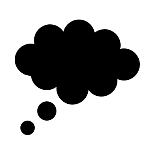 كانت الصحابيات مثالا يحتذى به في مساعدة الجرحى ، تناولي سيرة إحدى الصحابيات المشهورة بذلك بصورة مختصرة
ممممالففضيال
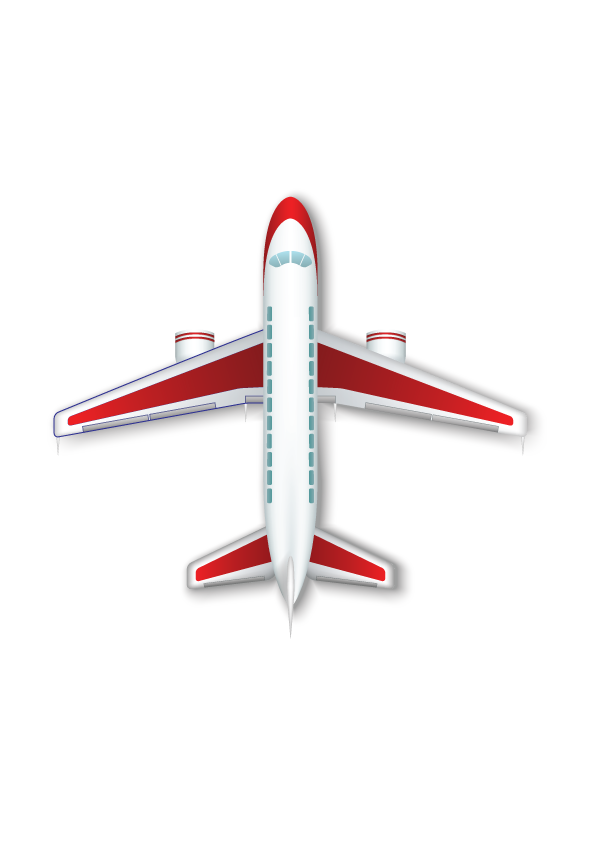 انتهى الدرس